Definition einer quadratischen Gleichung
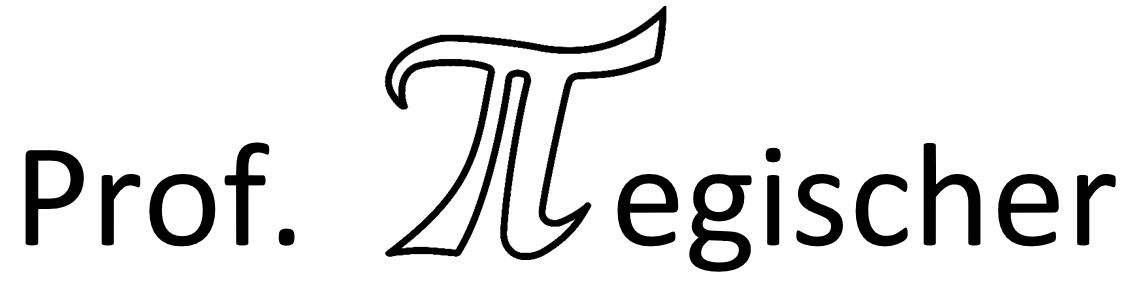 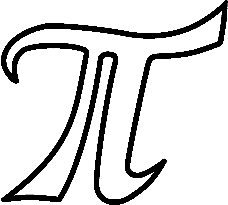 Definition einer quadratischen Gleichung
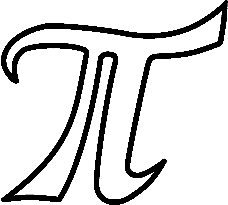 Lösen quadratischer Gleichungen
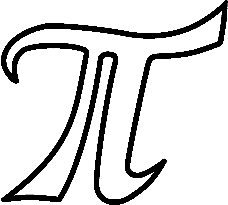 Lösungsfälle
Eine quadratische Gleichung kann keine, eine oder zwei reelle Lösungen besitzen!
Ausblick – nächstes Lernvideo
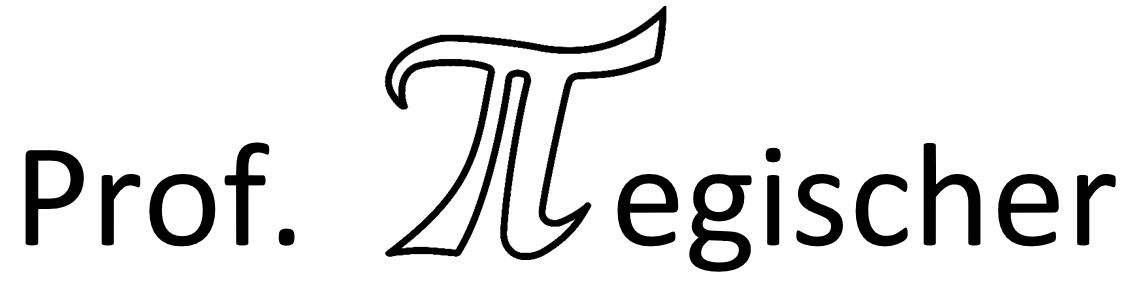